Corrigé : Fiche révision
Nombres entiers et rationnels
Exercice 1
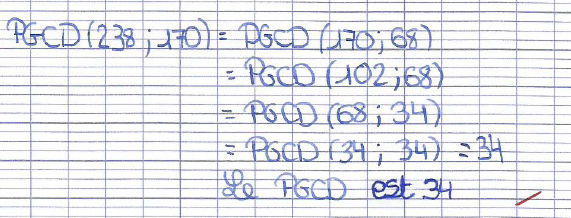 Exercice 1
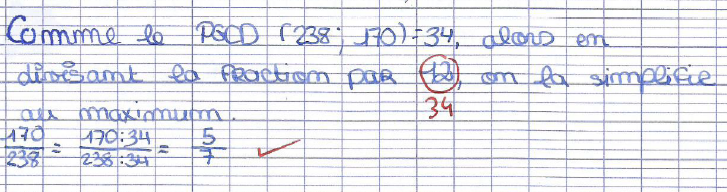 Exercice 2
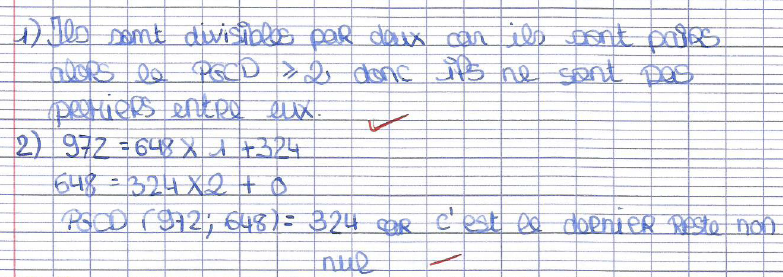 Exercice 2
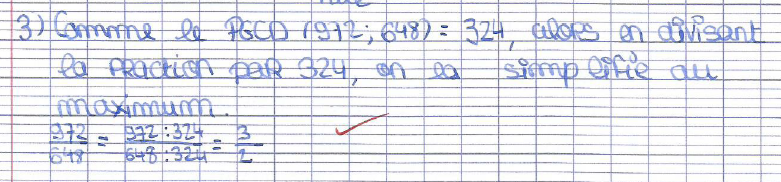 Exercice 3
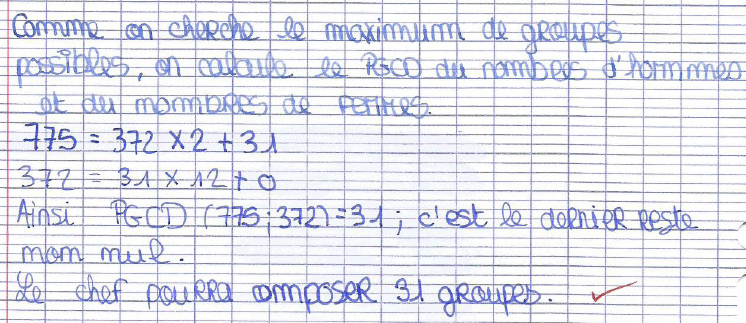 Exercice 3
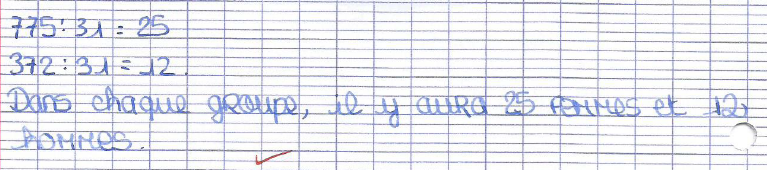 Exercice 4
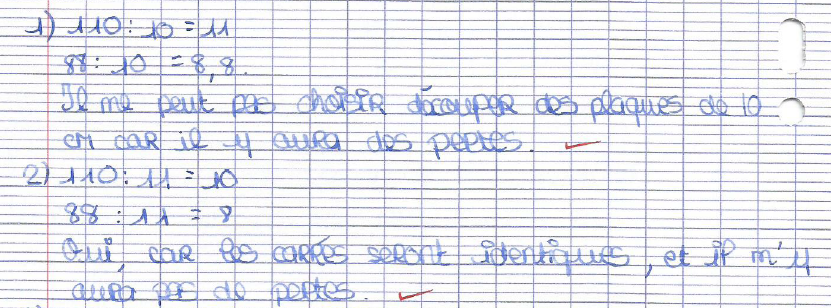 Exercice 4
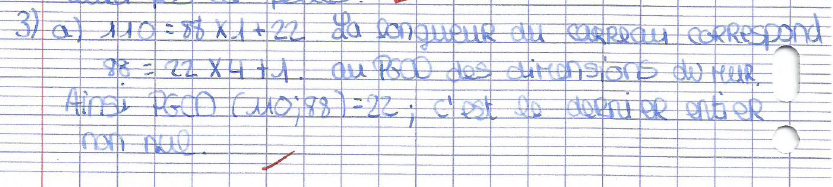 0
Le carreau mesure 22 cm
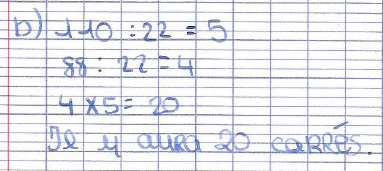